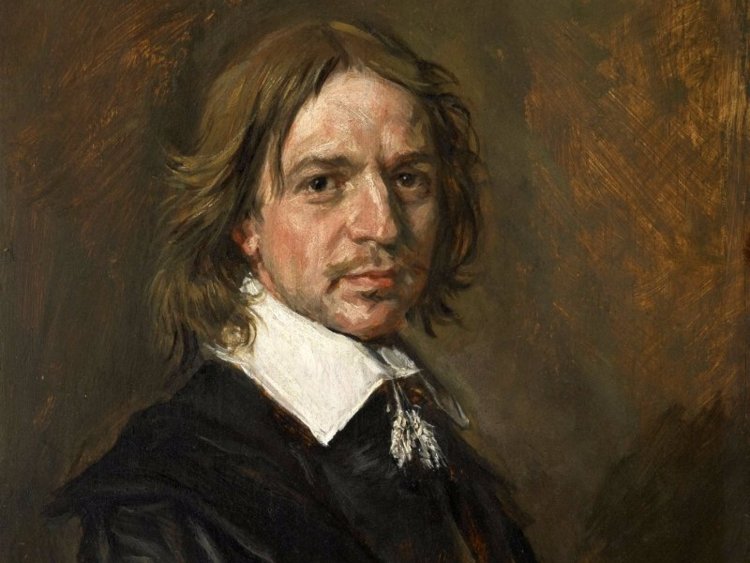 lakewayonline.org
lakeway.xyz
Matthew 6:1-4 (NIV)
“Be careful not to practice your righteousness in front of others to be seen by them. If you do, you will have no reward from your Father in heaven.
2 “So when you give to the needy, do not announce it with trumpets, as the hypocrites do in the synagogues and on the streets, to be honored by others. Truly I tell you, they have received their reward in full.
3 But when you give to the needy, do not let your left hand know what your right hand is doing,4 so that your giving may be in secret. Then your Father, who sees what is done in secret, will reward you.
Matthew 6:1-4 (NIV)
“Be careful not to practice your righteousness in front of others to be seen by them. If you do, you will have no reward from your Father in heaven.
Matthew 6:1-4 (NIV)
“Be careful not to practice your righteousness in front of others to be seen by them. If you do, you will have no reward from your Father in heaven.
Righteousness
dikaiosune (dik-ah-yos-oo-nay): 
someone who is as they ought to be, the condition acceptable to God
2 “So when you give to the needy, do not announce it with trumpets, as the hypocrites do in the synagogues and on the streets, to be honored by others. Truly I tell you, they have received their reward in full.
3 But when you give to the needy, do not let your left hand know what your right hand is doing,4 so that your giving may be in secret. Then your Father, who sees what is done in secret, will reward you.
Righteousness
dikaiosune (dik-ah-yos-oo-nay): 
someone who is as they ought to be, the condition acceptable to God
In Christ
You are the real deal
Live like the real deal